Открытый урок литературного чтения во 2 классе.
А.С. Пушкин «Сказка о рыбаке и рыбке».
Учитель начальных классов – Муравьёва Ольга Николаевна,
МБОУ «Михайловская средняя школа», 2015 г.
Александр Сергеевич Пушкин-великий русский поэт.
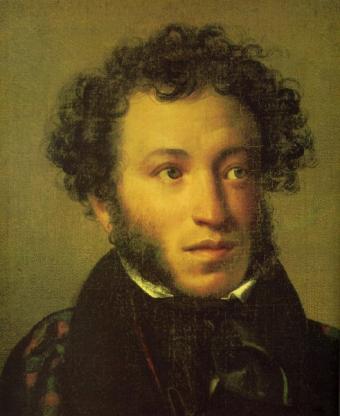 БЛИЦ – ОПРОС:

-Когда родился А.С.Пушкин?
                        
-Где? На какой улице?
                                 
-Сколько всего сказок написал А.С.Пушкин?
                 
-Когда написана «Сказка о рыбаке и рыбке»?
                           
-Сюжет сказки основан на…?
В какую сказку мы попали?
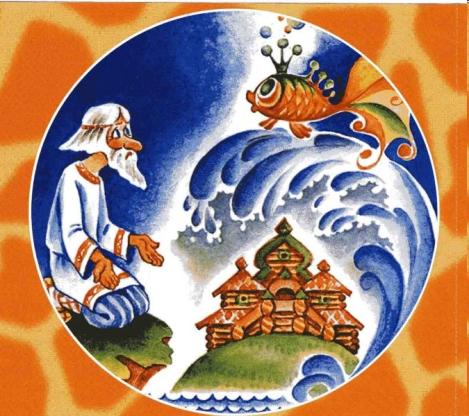 Вышли мы на берег моря,
ходят волны на просторе,
Рыбка в море уплывает,
только хвостиком виляет.
Прослушивание аудиозаписи сказки.Словарная работа.
Землянка - углублённое в землю жилище
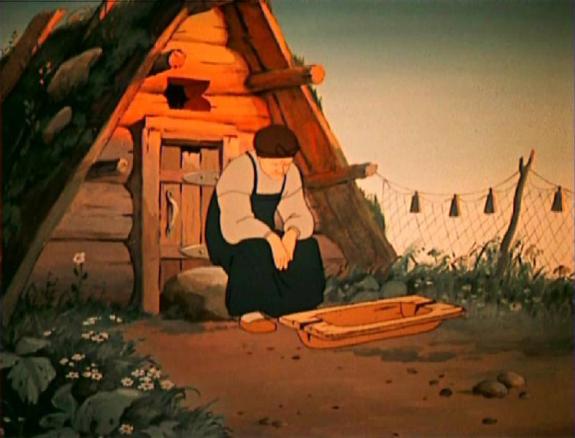 Невод - большая рыболовная сеть
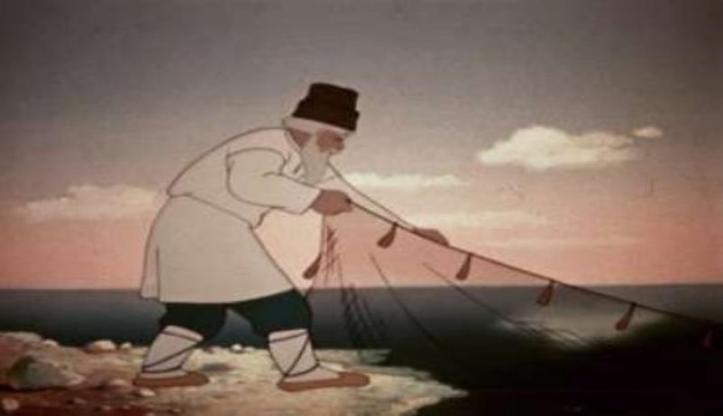 Корыто — открытая продолговатая ёмкость.
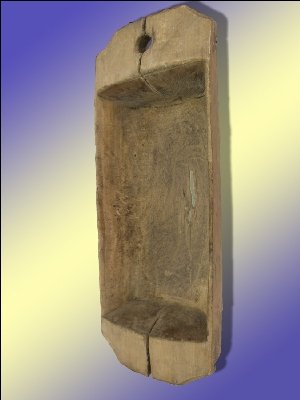 Светёлка (помещение) — небольшая комната, обычно в верхней части жилья.
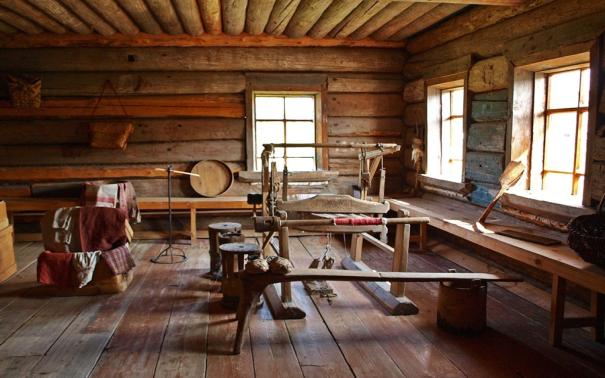 Словарная работа:
«Была на посылках»- прислуживала, находилась в подчинении.
Перечить – возражать, спорить.
Простофиля – глупый человек.
Невежа – грубый, невежливый человек.
           Откуп – плата за что-то.
Бояре – в старой России богатые землевладельцы, знатные,  наделённые особыми правами приближённые царя . Столбовое дворянство — в дореволюционной России представители дворянских родов, относившиеся к древним потомственным дворянским родам.
Сколько раз закидывал старик невод?  
С чем пришел невод в первый раз?
С чем пришел невод во второй раз?
С чем пришел невод в третий раз?
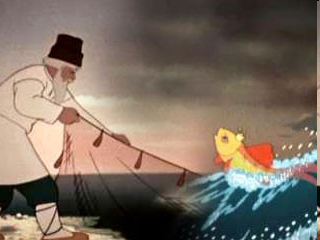 Сколько раз менялось море?                           
Как в сказке отзывалось море на жадность старухи?
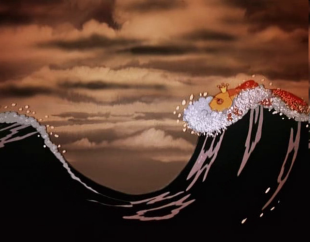 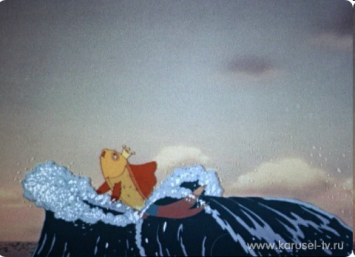 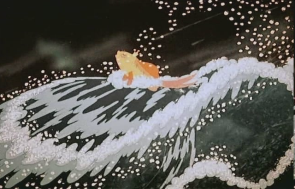 Продолжите строчки.
Жил старик со своею старухой
У самого........
Отпустил он рыбку золотую
И сказал ей:…….
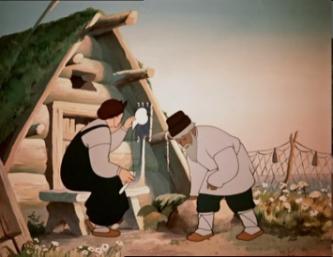 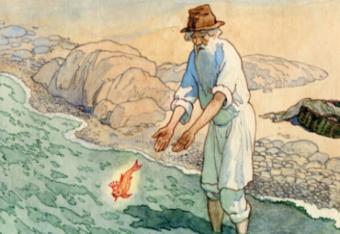 Приплыла к нему рыбка. Спросила:……..
Старик ловил неводом рыбу,
Старуха ……
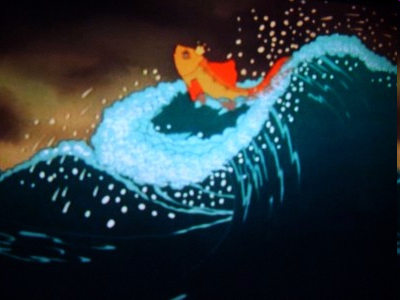 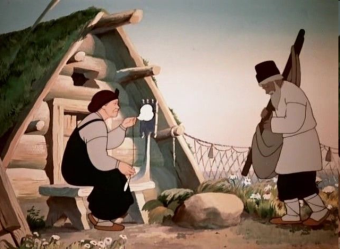 Исправьте ошибки (расположи  желания старухи  по порядку)
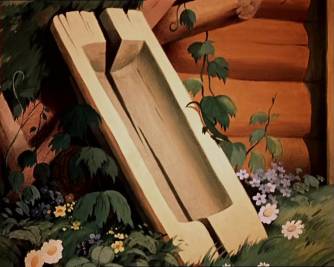 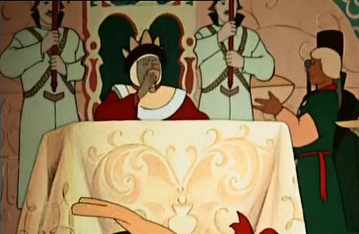 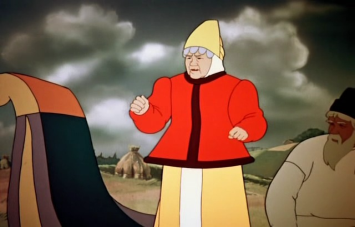 Какое  желание   старухи   рыбка не выполнила?Почему? Найдите  отрывок  из сказки.
Найдите строчки в сказке, относящиеся к иллюстрациям
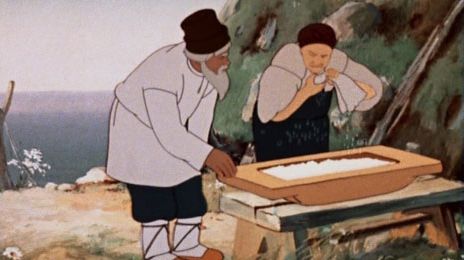 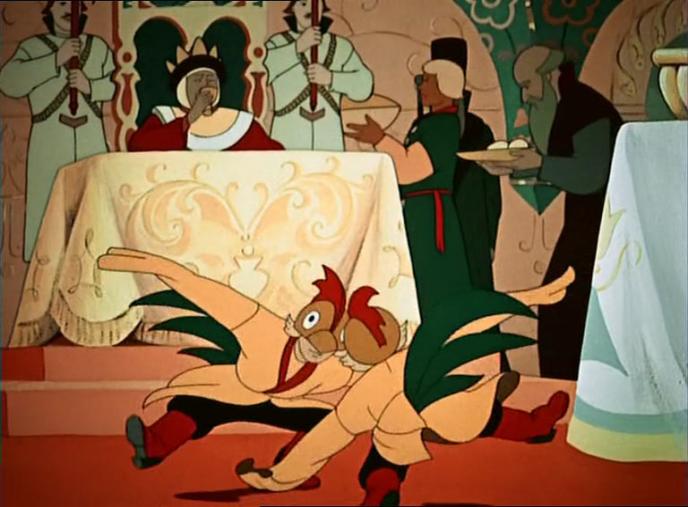 Расскажите, почему  рыбку  можно  назвать 
доброй,  благодарной,  справедливой.
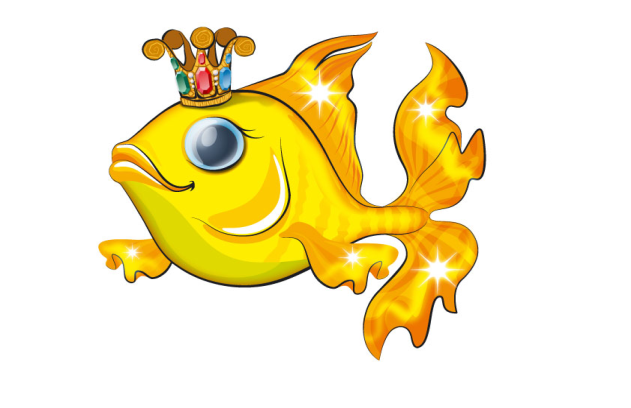 Соотнесите основную  мысль 
сказки  с  пословицами:
Ненасытному всё мало.
Много захочешь – последнее потеряешь
Много желать – добра не видать.
Жадность  всякому  горю  начало.
Объясните выражение 
«остаться  у  разбитого  корыта».
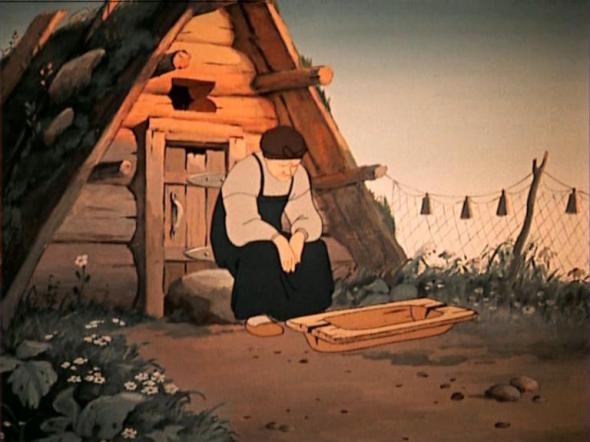